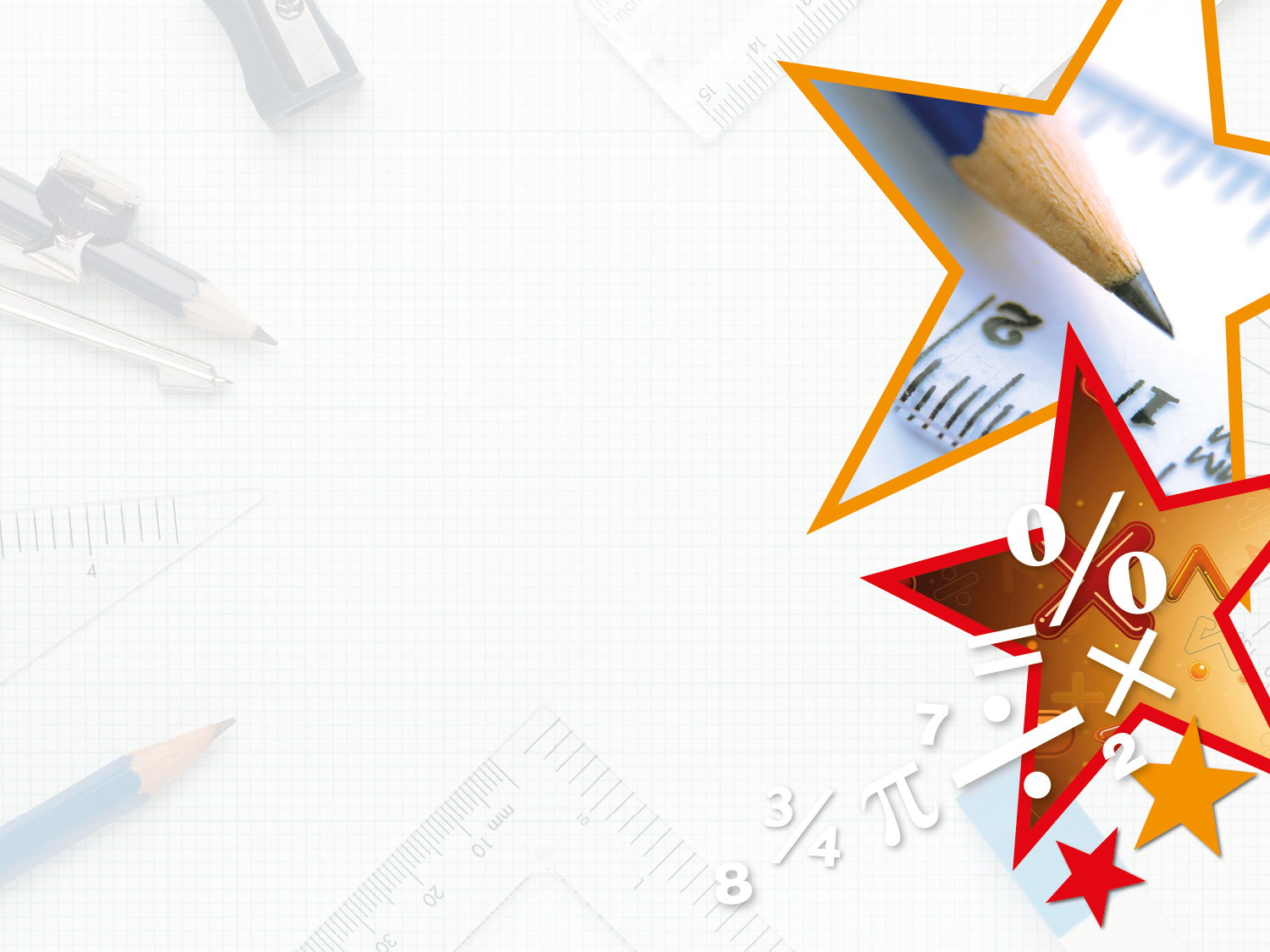 Converting Units 
of Time
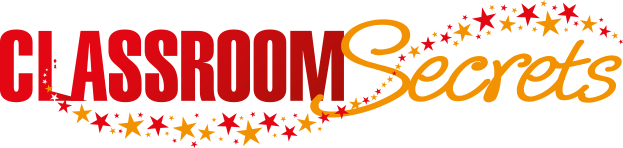 © Classroom Secrets Limited 2018
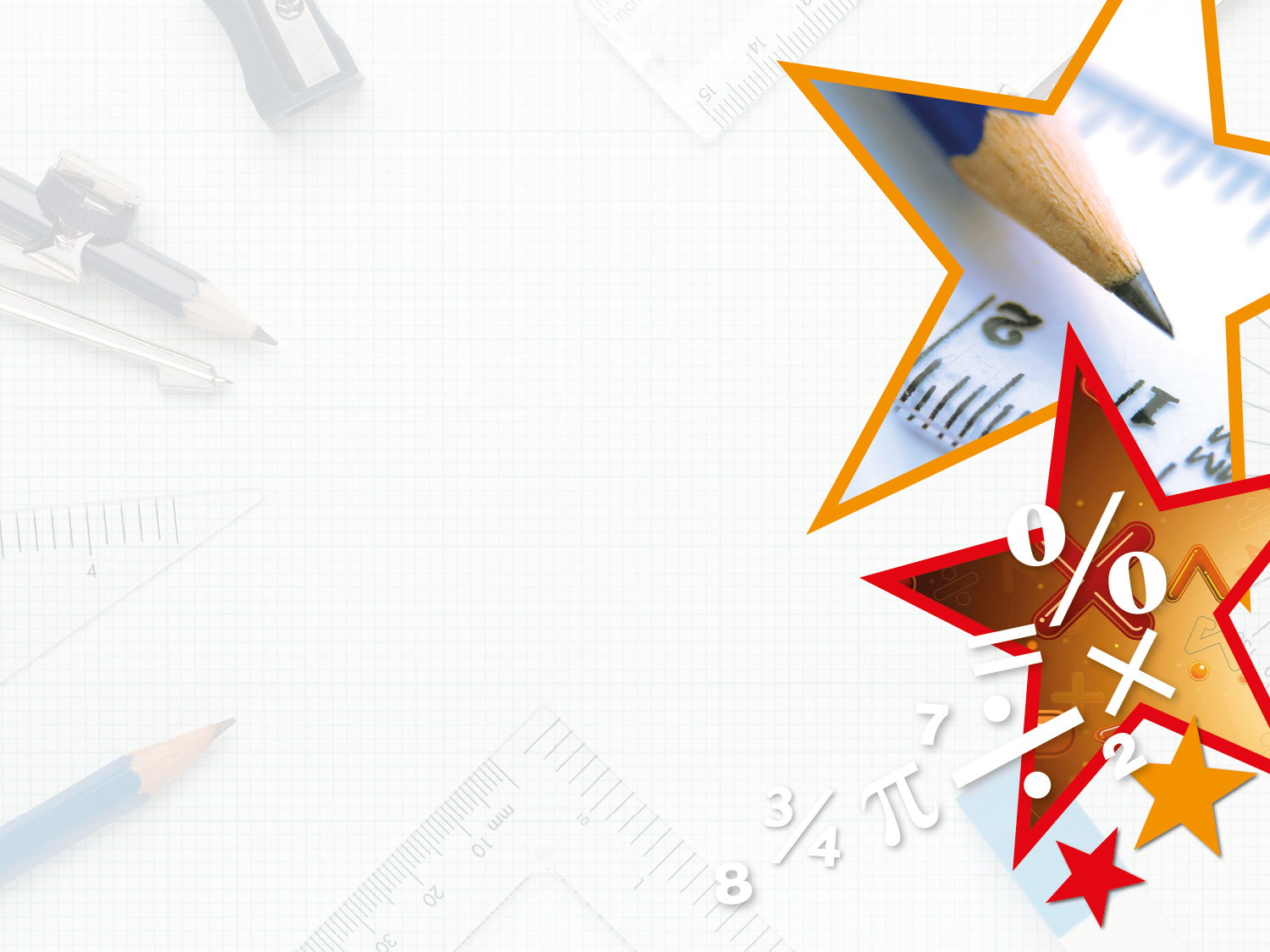 Introduction

Draw a line to match each unit of time to the correct answer.
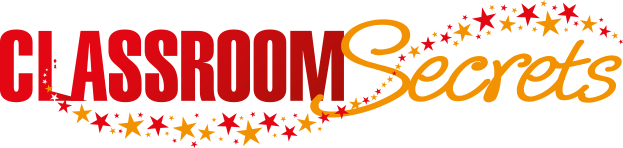 © Classroom Secrets Limited 2018
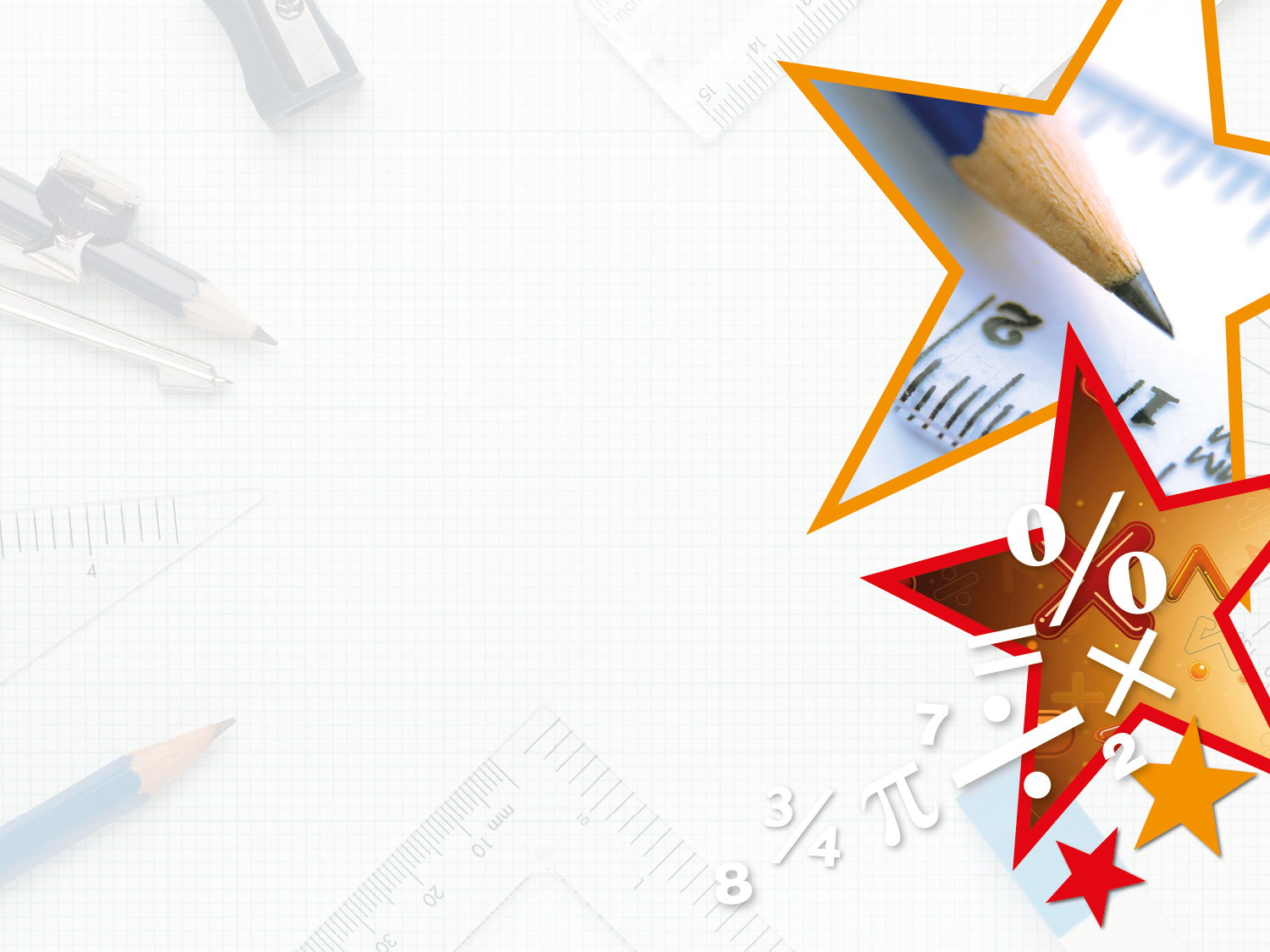 Introduction

Draw a line to match each unit of time to the correct answer.
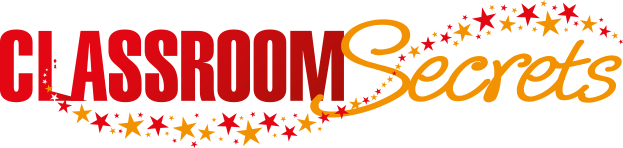 © Classroom Secrets Limited 2018
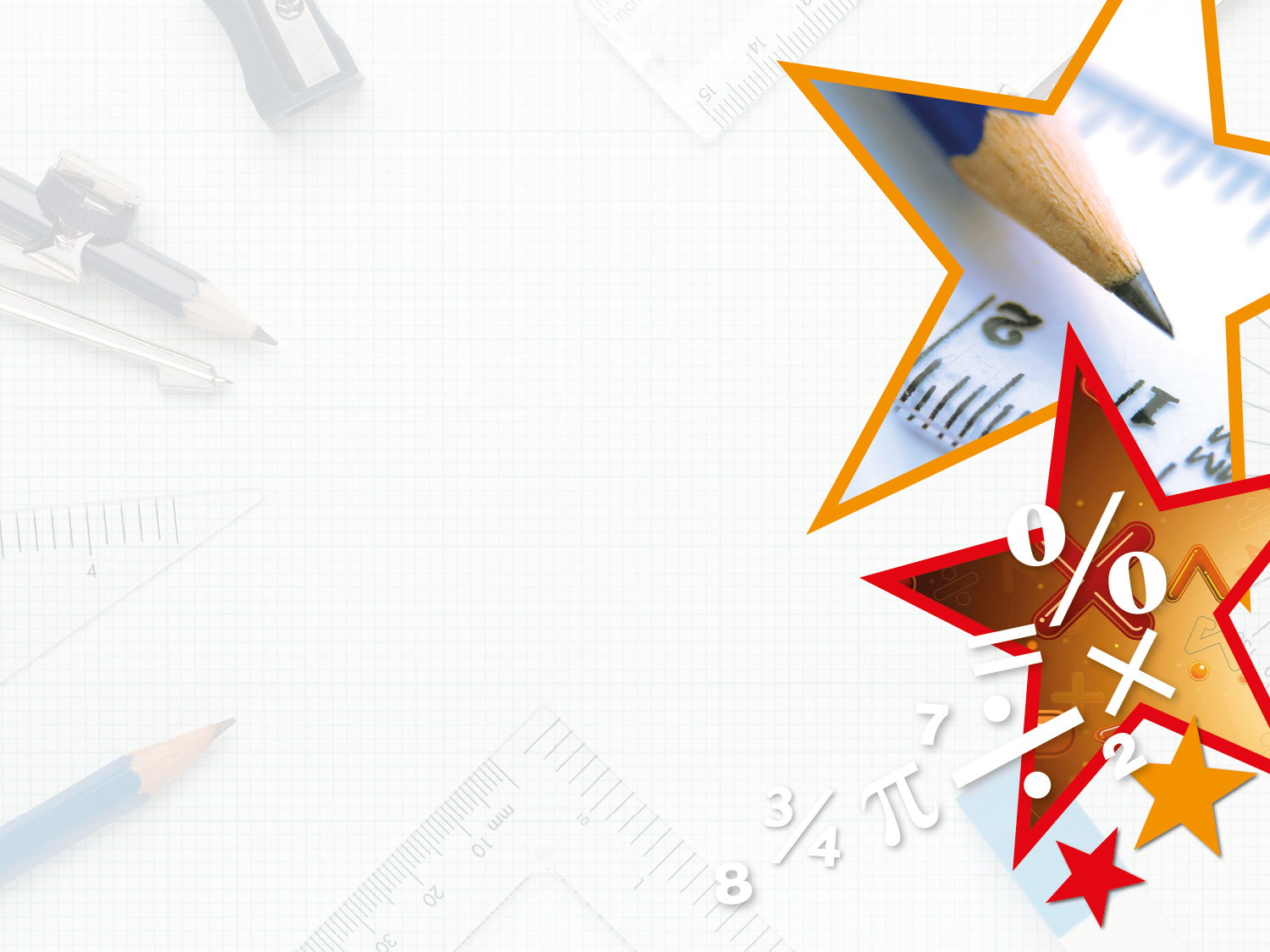 Varied Fluency 1

Match the equivalent times.
300 seconds
4 minutes
240 seconds
3 minutes
180 seconds
5 minutes
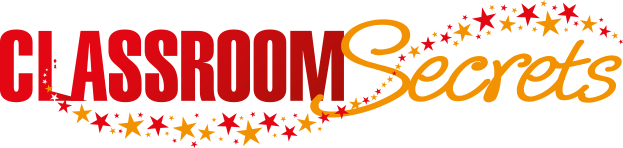 © Classroom Secrets Limited 2018
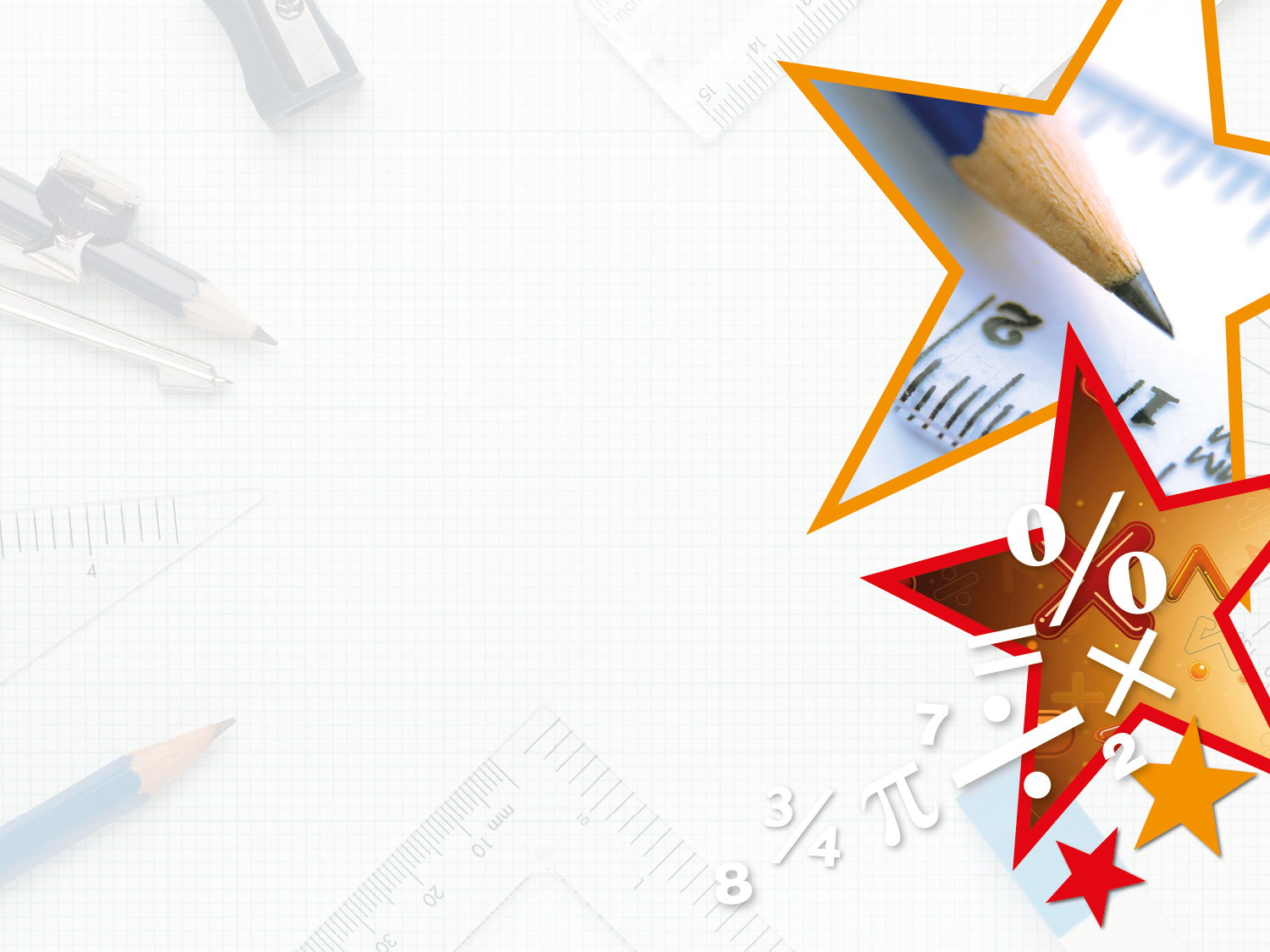 Varied Fluency 1

Match the equivalent times.
300 seconds
4 minutes
240 seconds
3 minutes
180 seconds
5 minutes
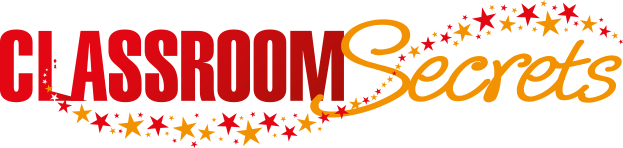 © Classroom Secrets Limited 2018
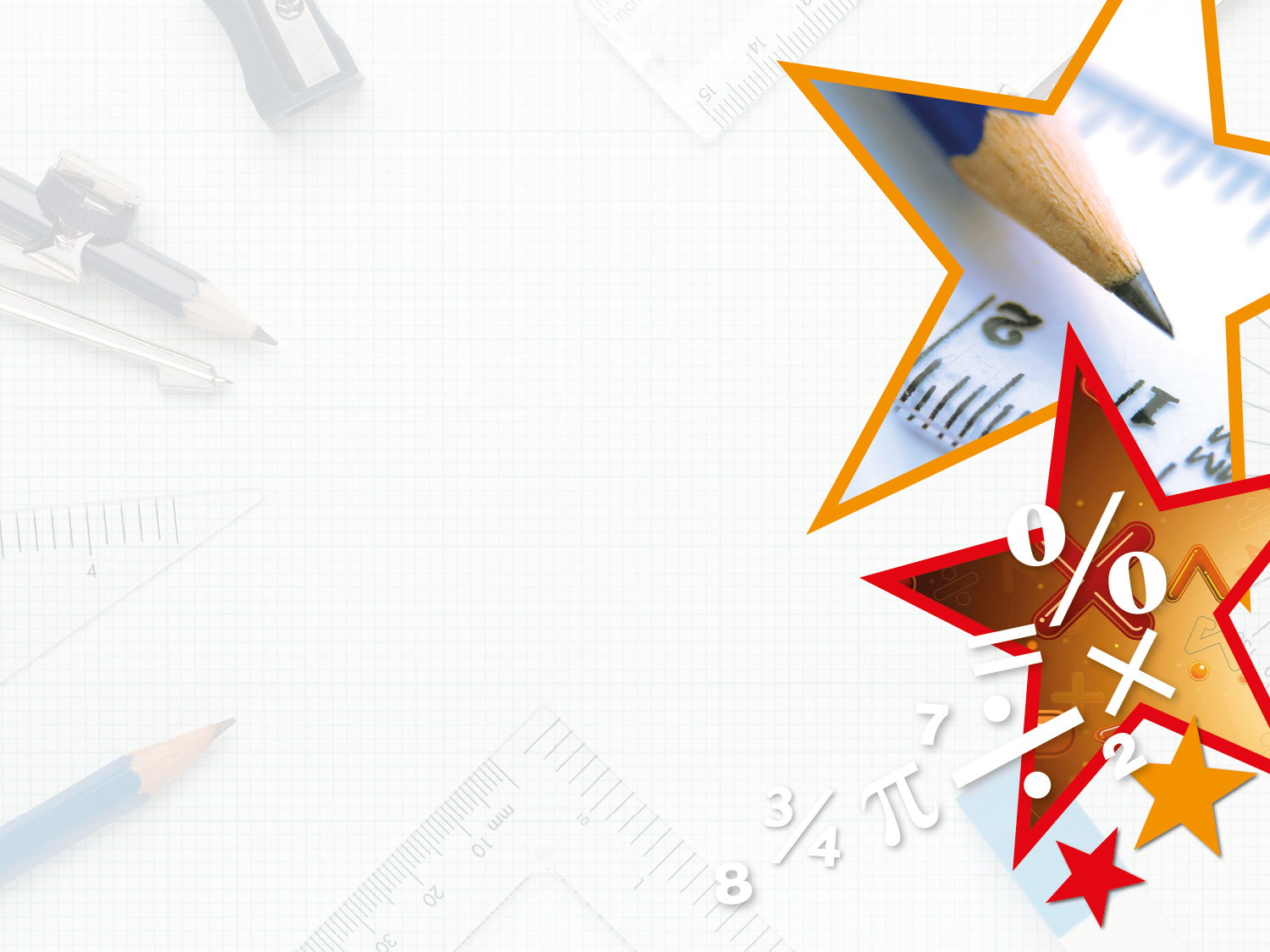 Varied Fluency 2

True or false?




8 weeks = 54 days
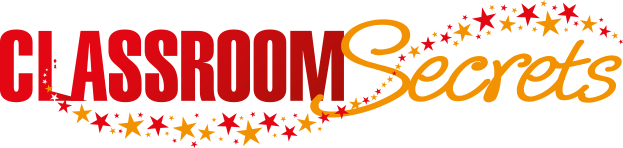 © Classroom Secrets Limited 2018
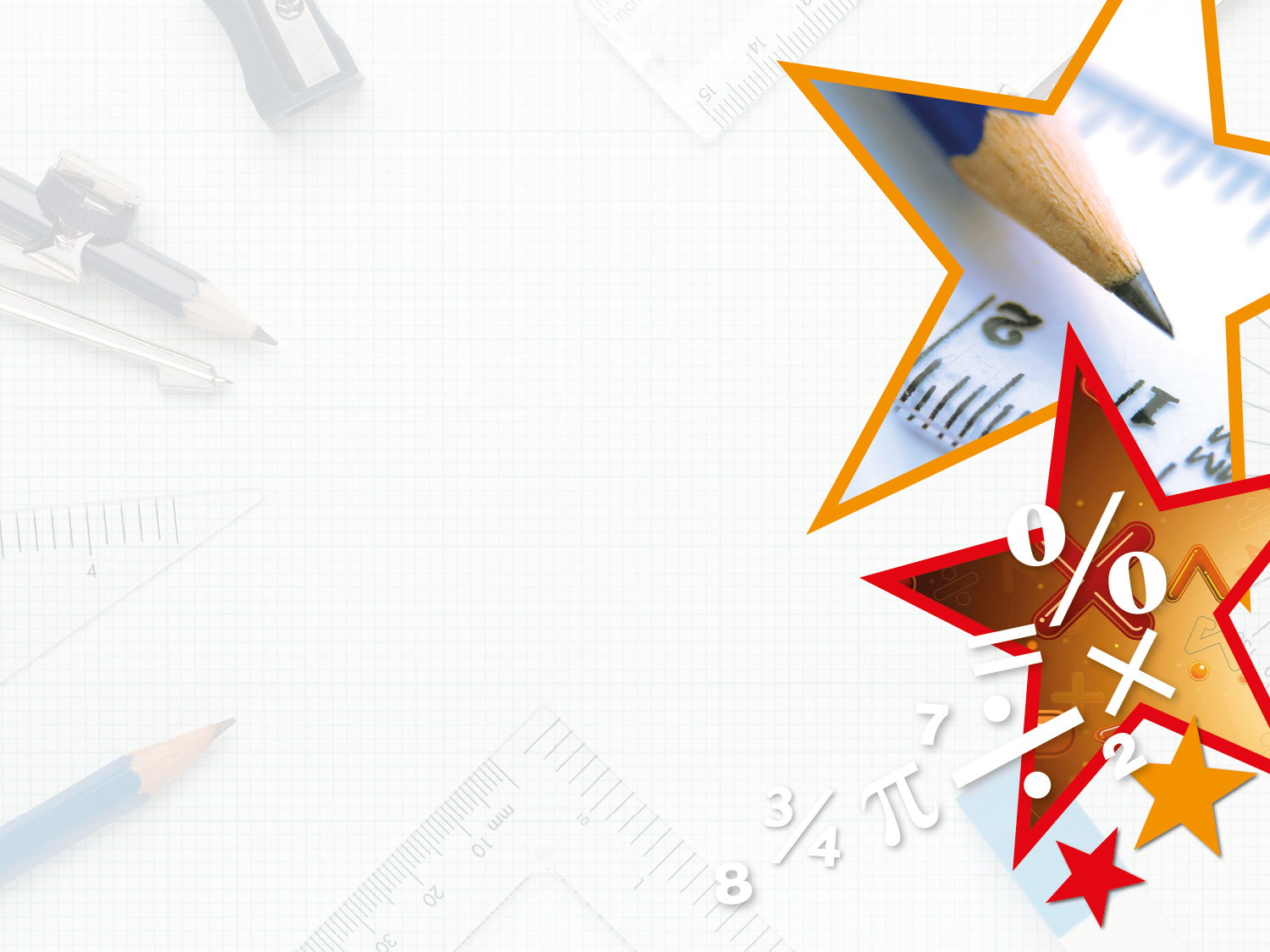 Varied Fluency 2

True or false?




8 weeks = 54 days

False: 8 weeks = 56 days
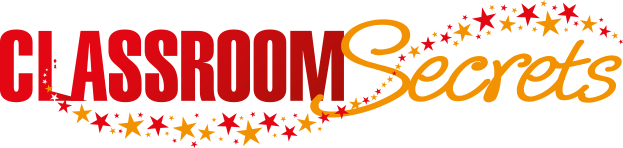 © Classroom Secrets Limited 2018
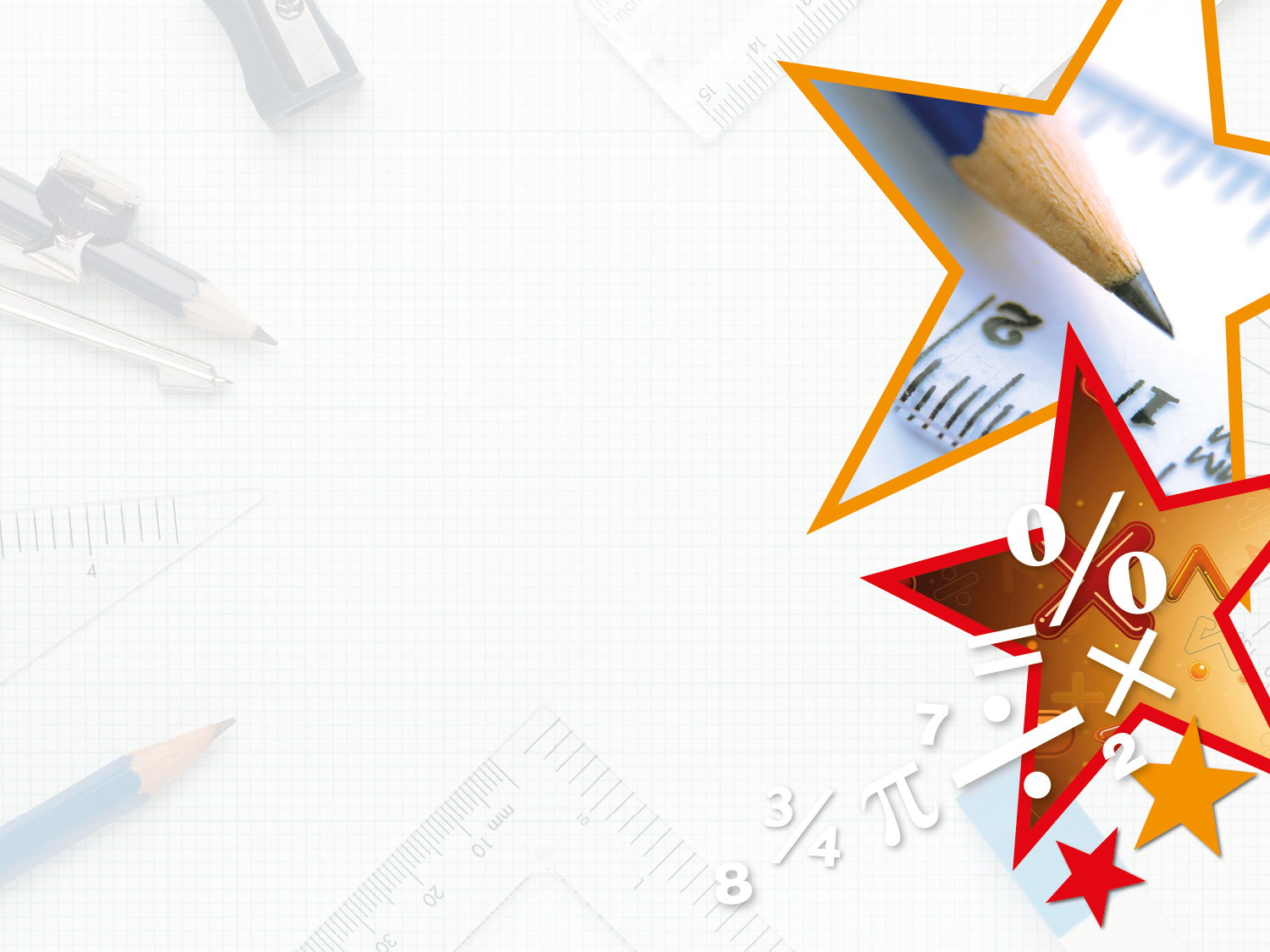 Varied Fluency 3

Complete the statement below.
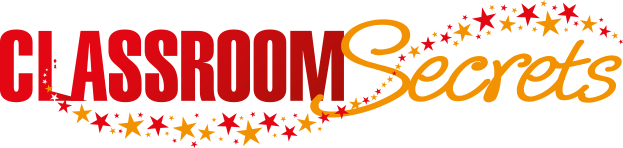 © Classroom Secrets Limited 2018
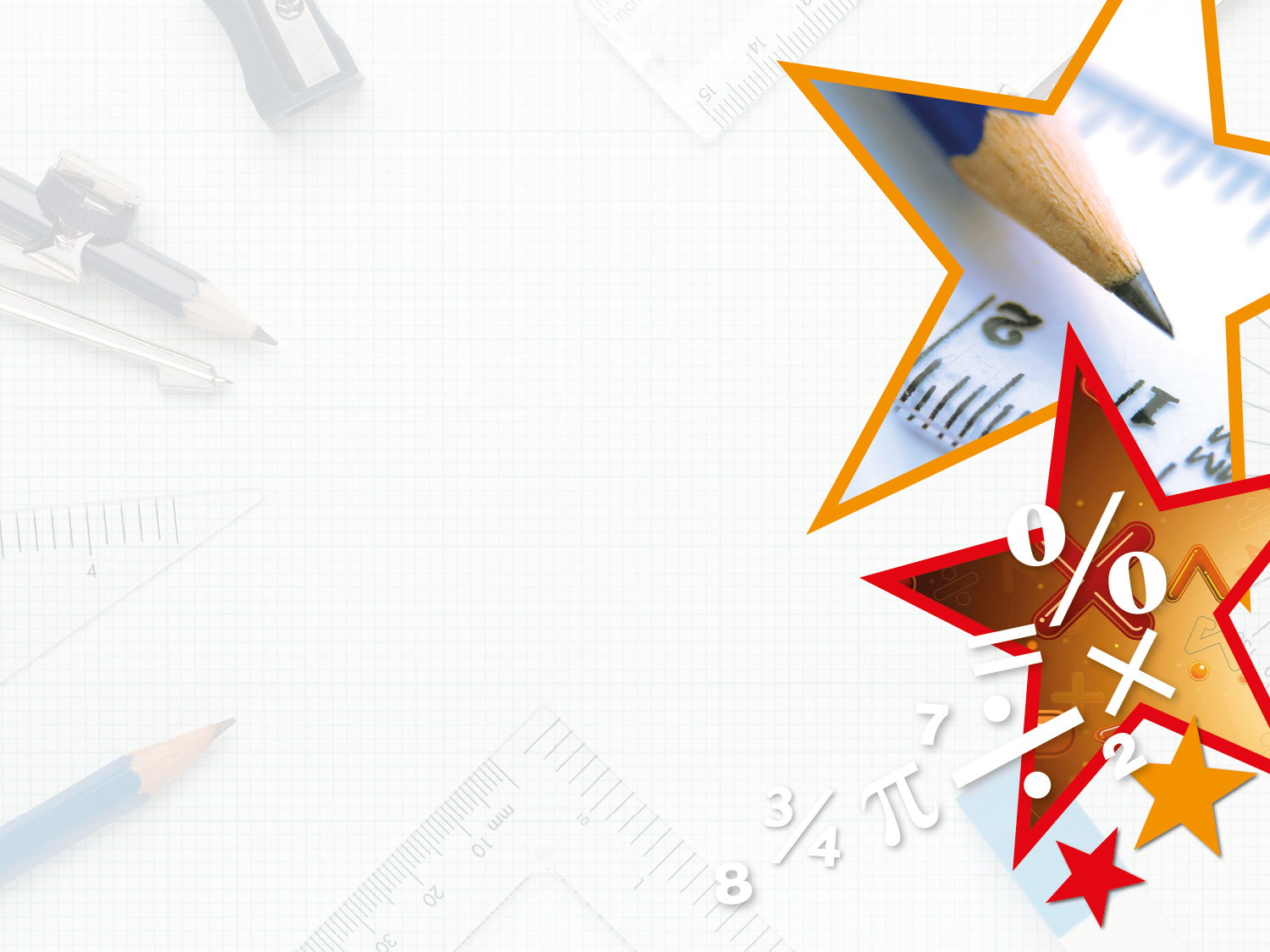 Varied Fluency 3

Complete the statement below.
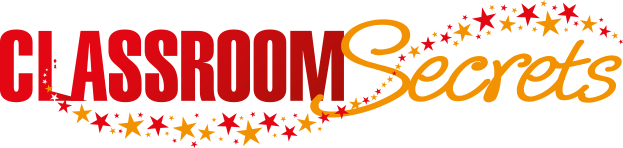 © Classroom Secrets Limited 2018
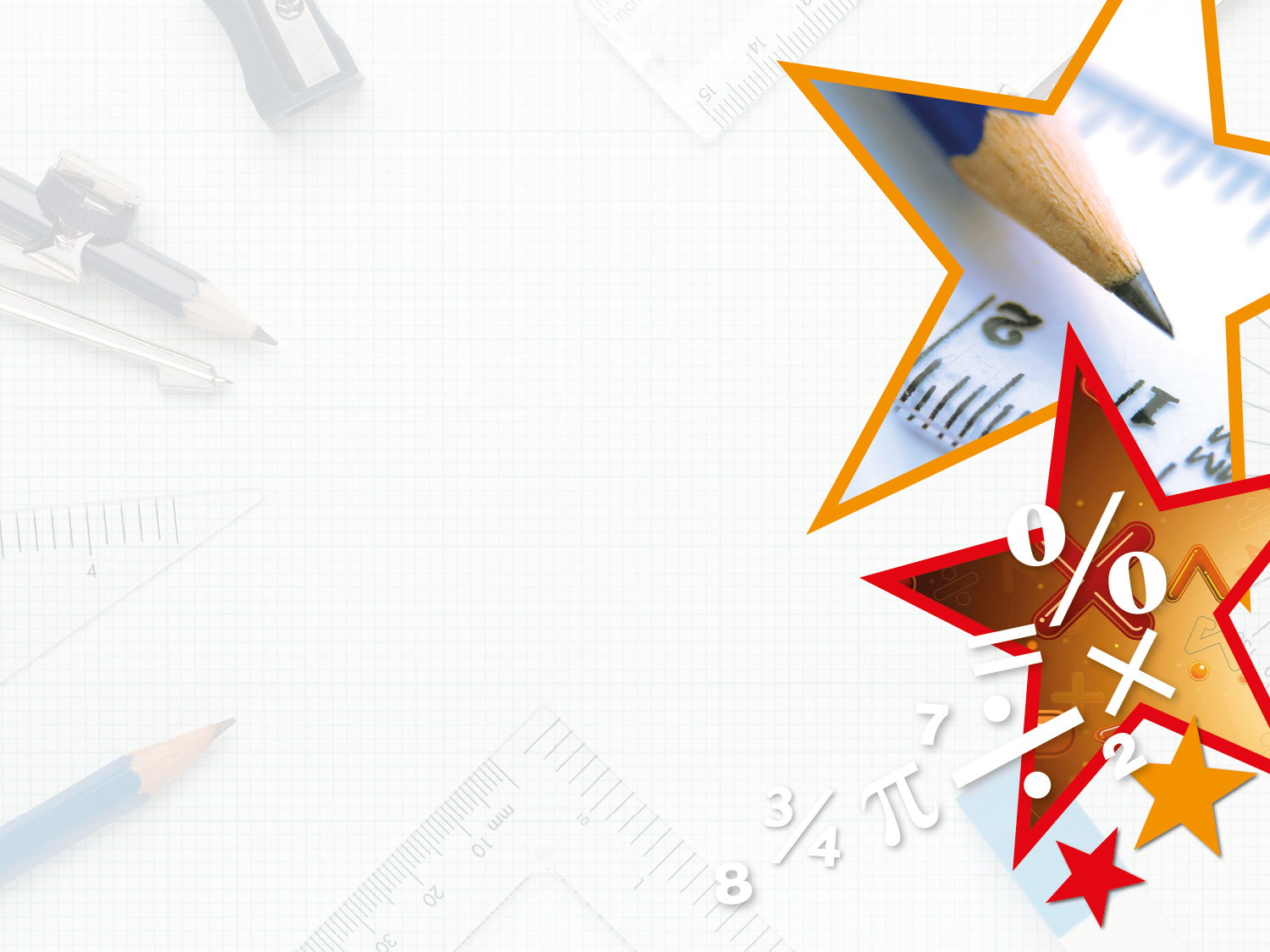 Varied Fluency 4

Sort the times into ascending order.
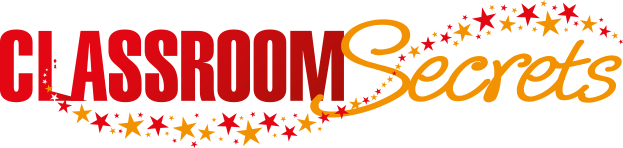 © Classroom Secrets Limited 2018
2 years
1 year 4 months
14 months
26 months
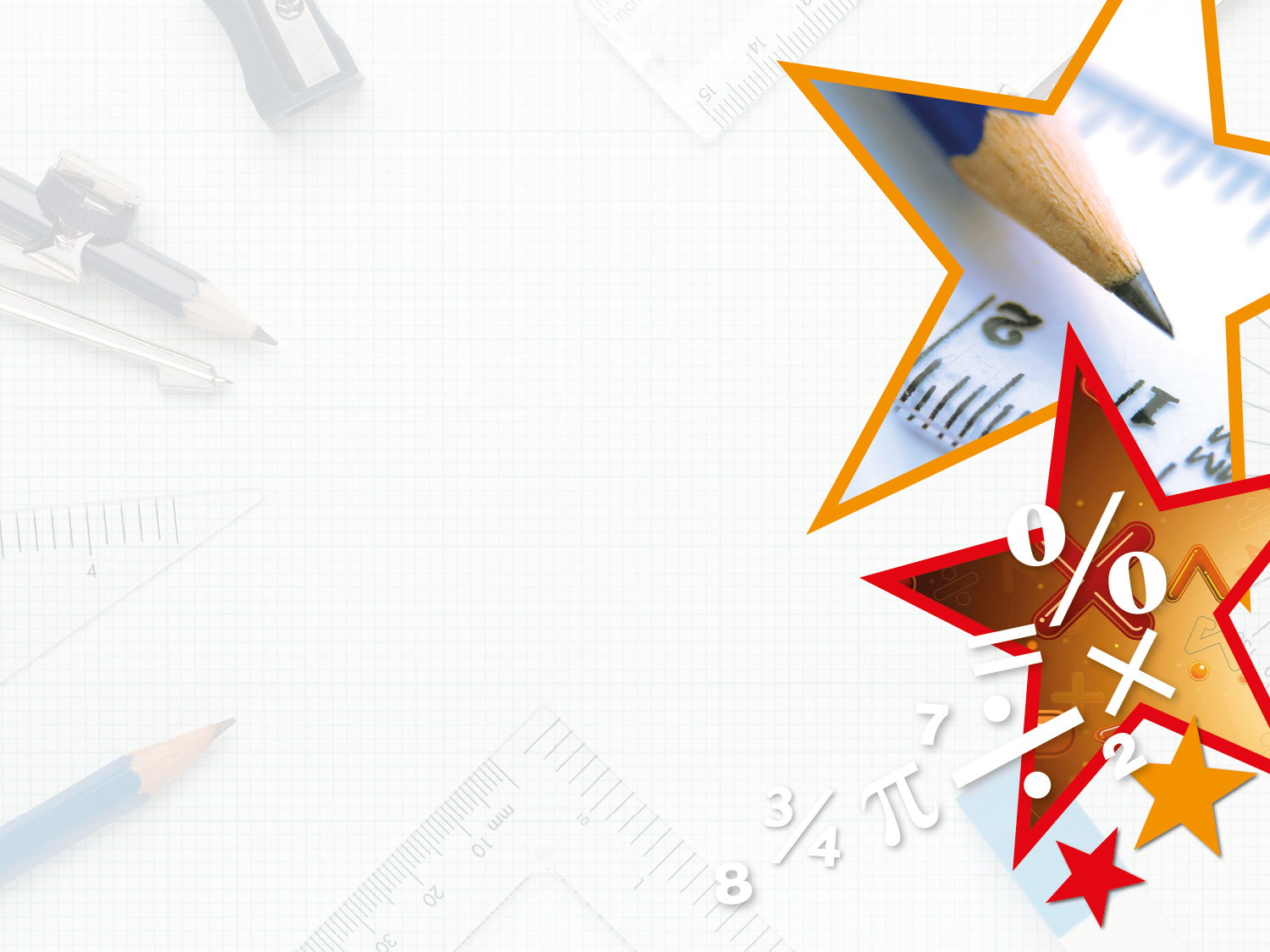 Varied Fluency 4

Sort the times into ascending order.
14 months
1 year 4 months
2 years
26 months
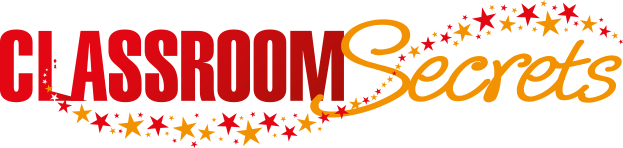 © Classroom Secrets Limited 2018
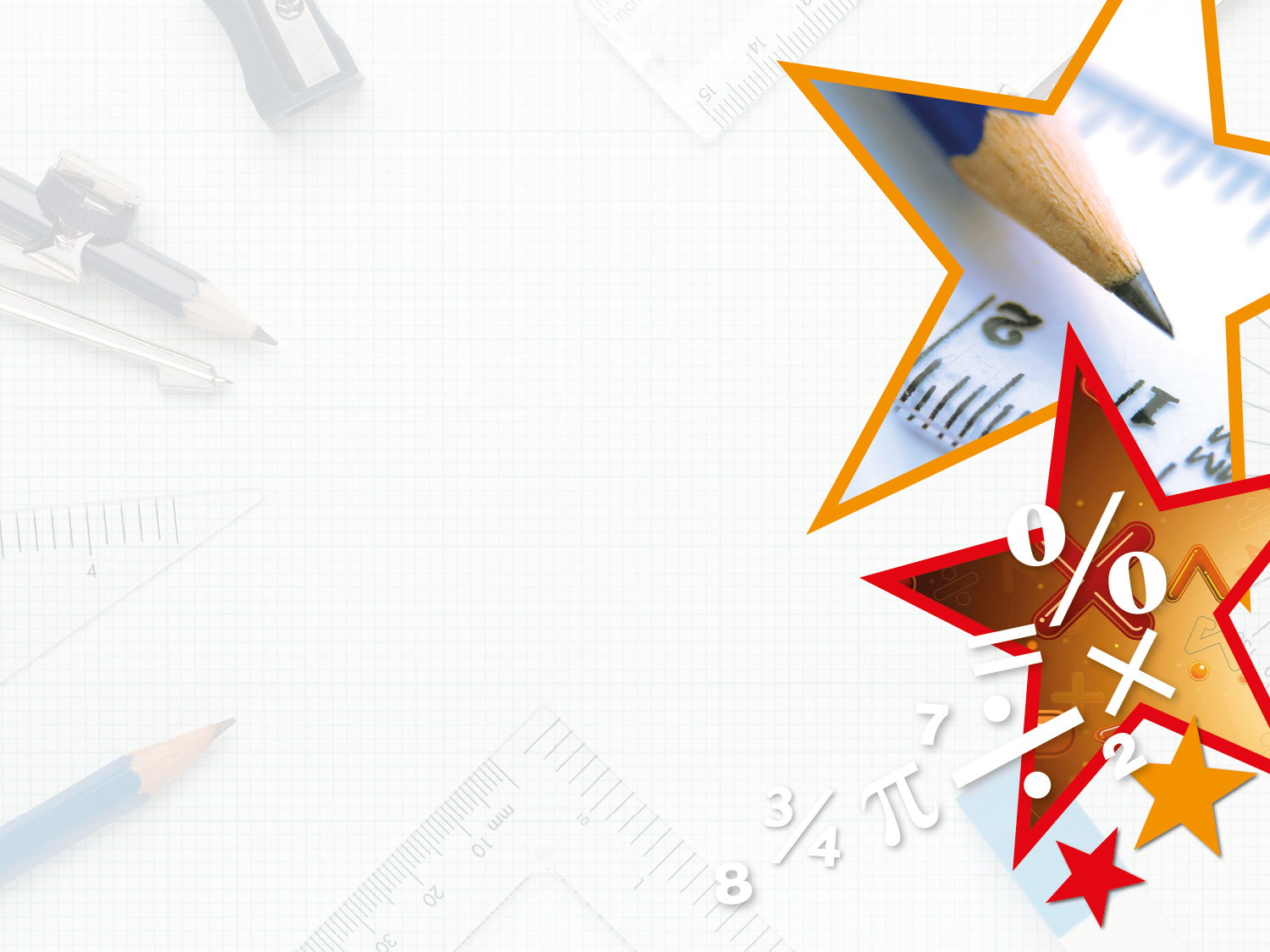 Problem Solving 1

Arrange the cards into a correct number sentence using both symbols. Find all the possibilities.
>
<
340 minutes
5 hours 30 minutes
365 minutes
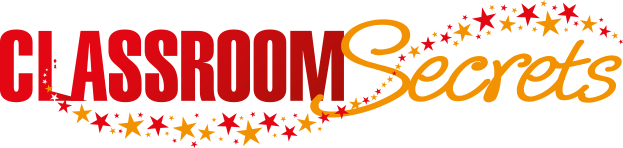 © Classroom Secrets Limited 2018
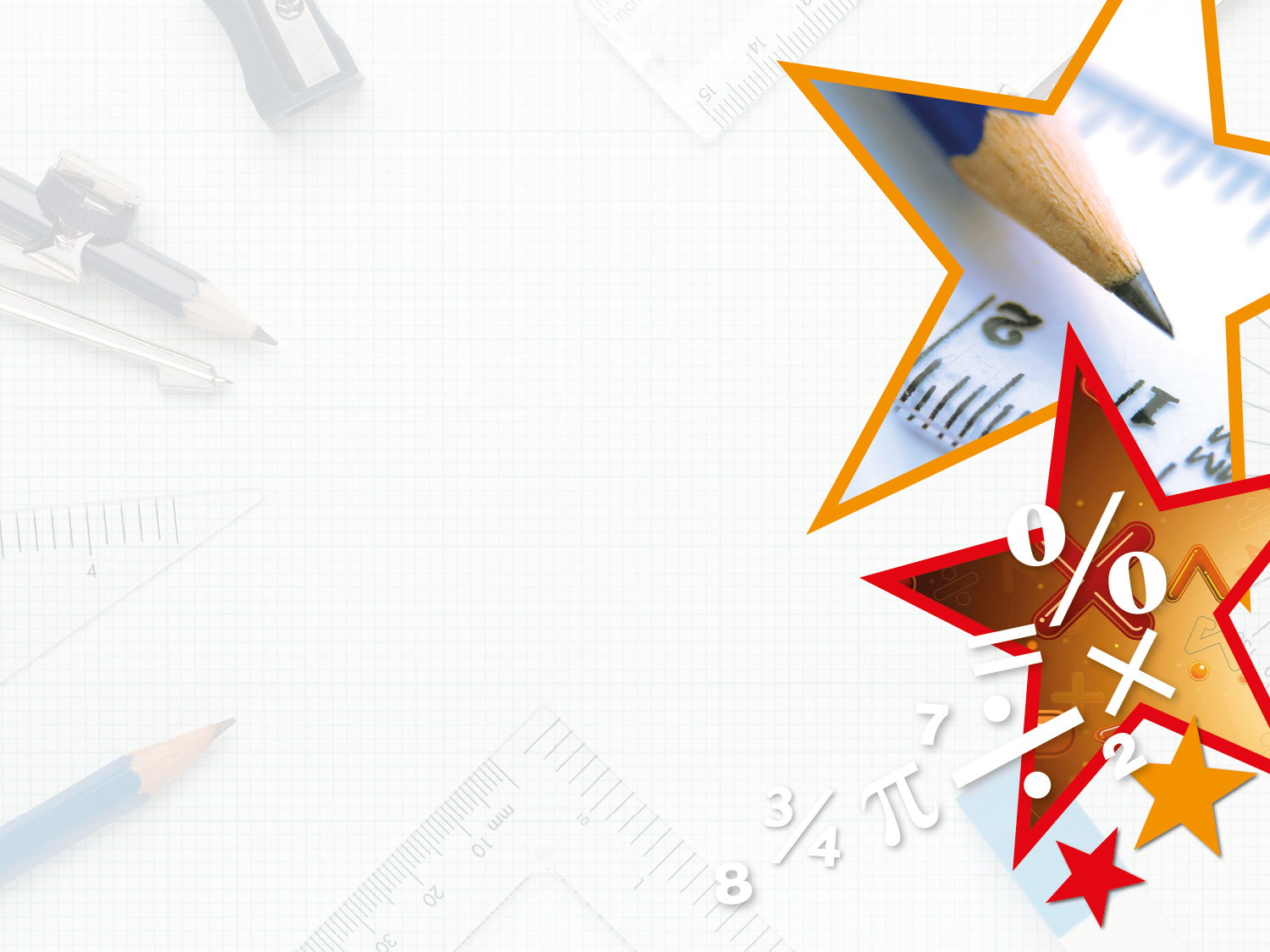 Problem Solving 1

Arrange the cards into a correct number sentence using both symbols. Find all the possibilities.








Various possible answers, for example: 
340 minutes < 365 minutes > 5 hours 30 minutes
340 minutes > 5 hours 30 minutes < 365 minutes
365 minutes > 5 hours 30 minutes < 340 minutes
5 hours 30 minutes < 365 minutes > 340 minutes
>
<
340 minutes
5 hours 30 minutes
365 minutes
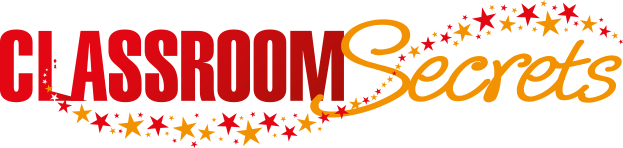 © Classroom Secrets Limited 2018
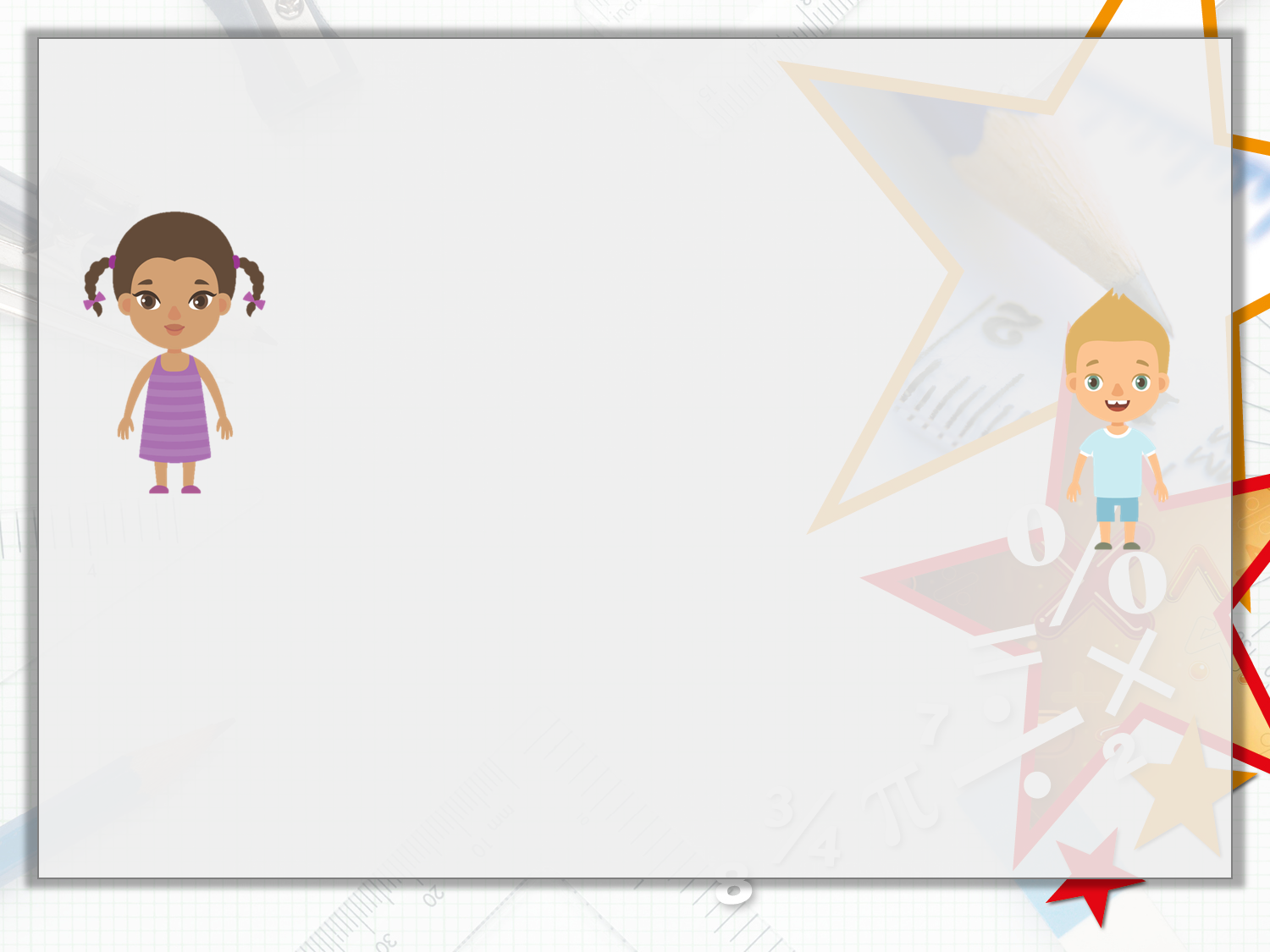 Reasoning 1

Carly says,

Josh says,








Is Josh correct? 
Explain your reasoning.
Half term starts in 58 days.
Only 8 weeks to go!
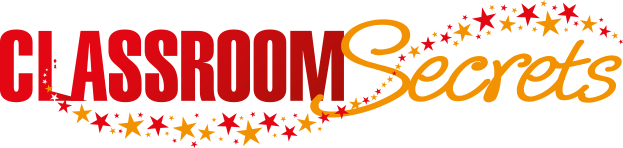 © Classroom Secrets Limited 2018
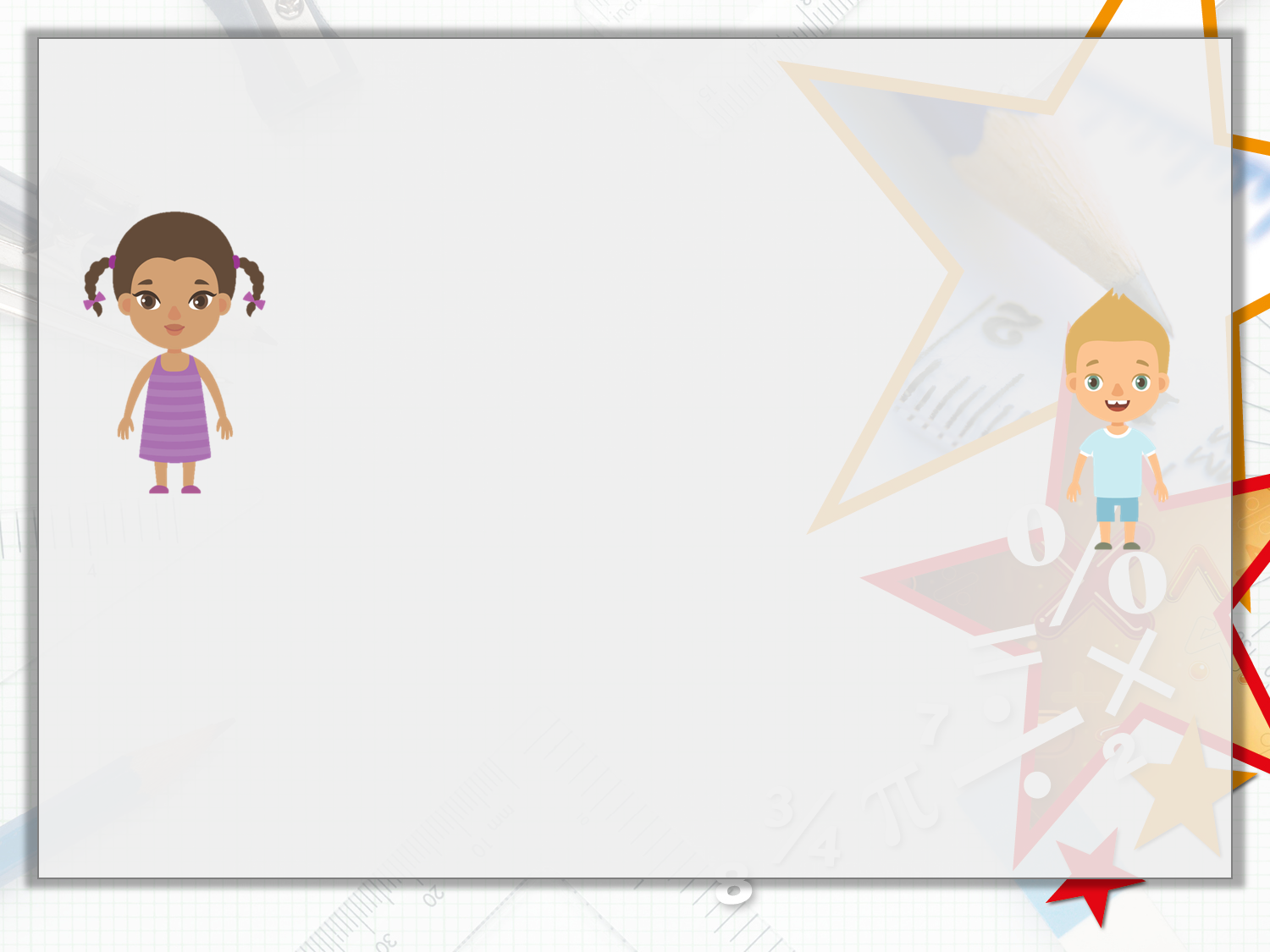 Reasoning 1

Carly says,

Josh says,








Is Josh correct? 
Explain your reasoning.
Josh is incorrect because…
Half term starts in 58 days.
Only 8 weeks to go!
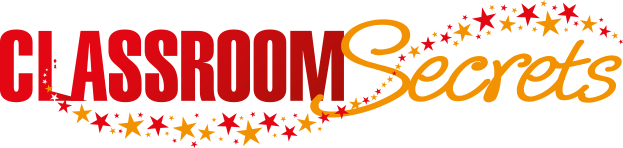 © Classroom Secrets Limited 2018
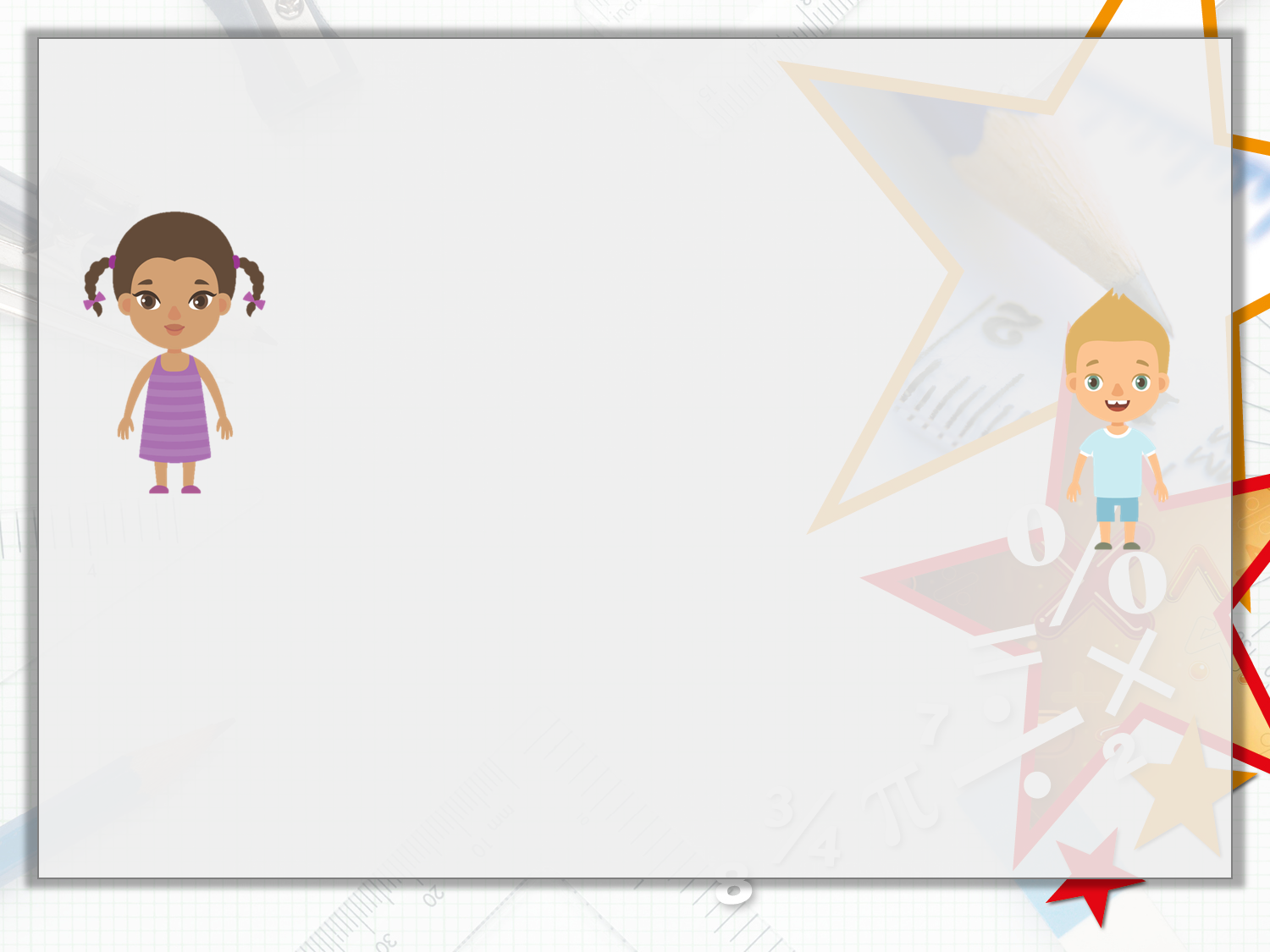 Reasoning 1

Carly says:

Josh says:








Is Josh correct? 
Explain your reasoning.
Josh is incorrect because there are 7 days in a week. 7 x 8 = 56
56 days = 8 weeks
58 days = 8 weeks, 2 days
Half term starts in 58 days.
Only 8 weeks to go!
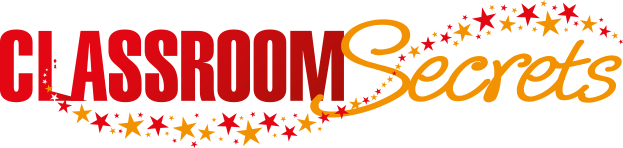 © Classroom Secrets Limited 2018
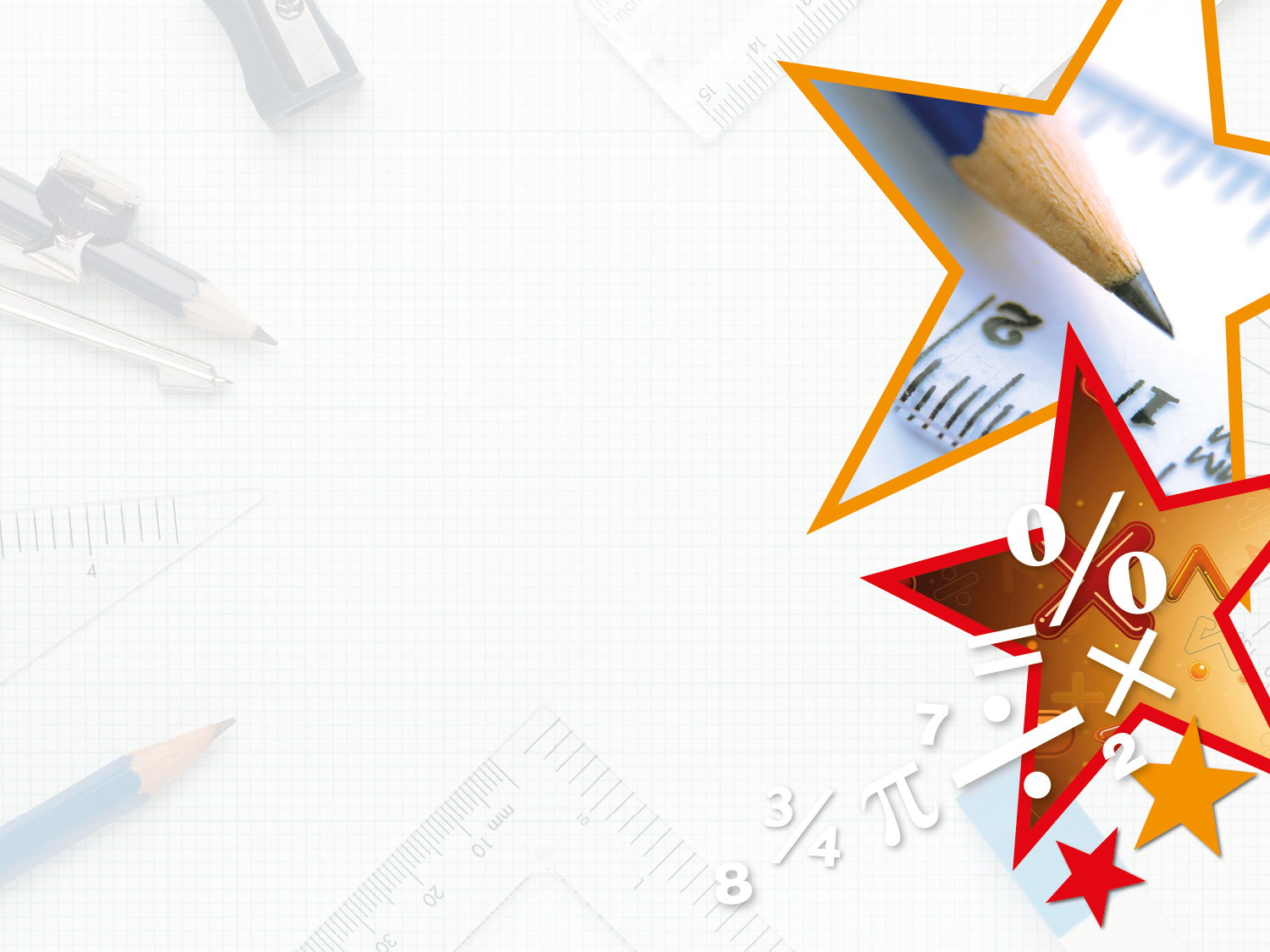 Problem Solving 2

Three friends are talking about their pets.

Jamie’s rabbit is 68 months old.Summer’s dog is 9 years old 3 months.
Ryan’s cat is 109 months old.
Whose pet is the oldest?
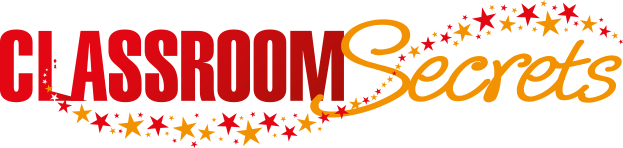 © Classroom Secrets Limited 2018
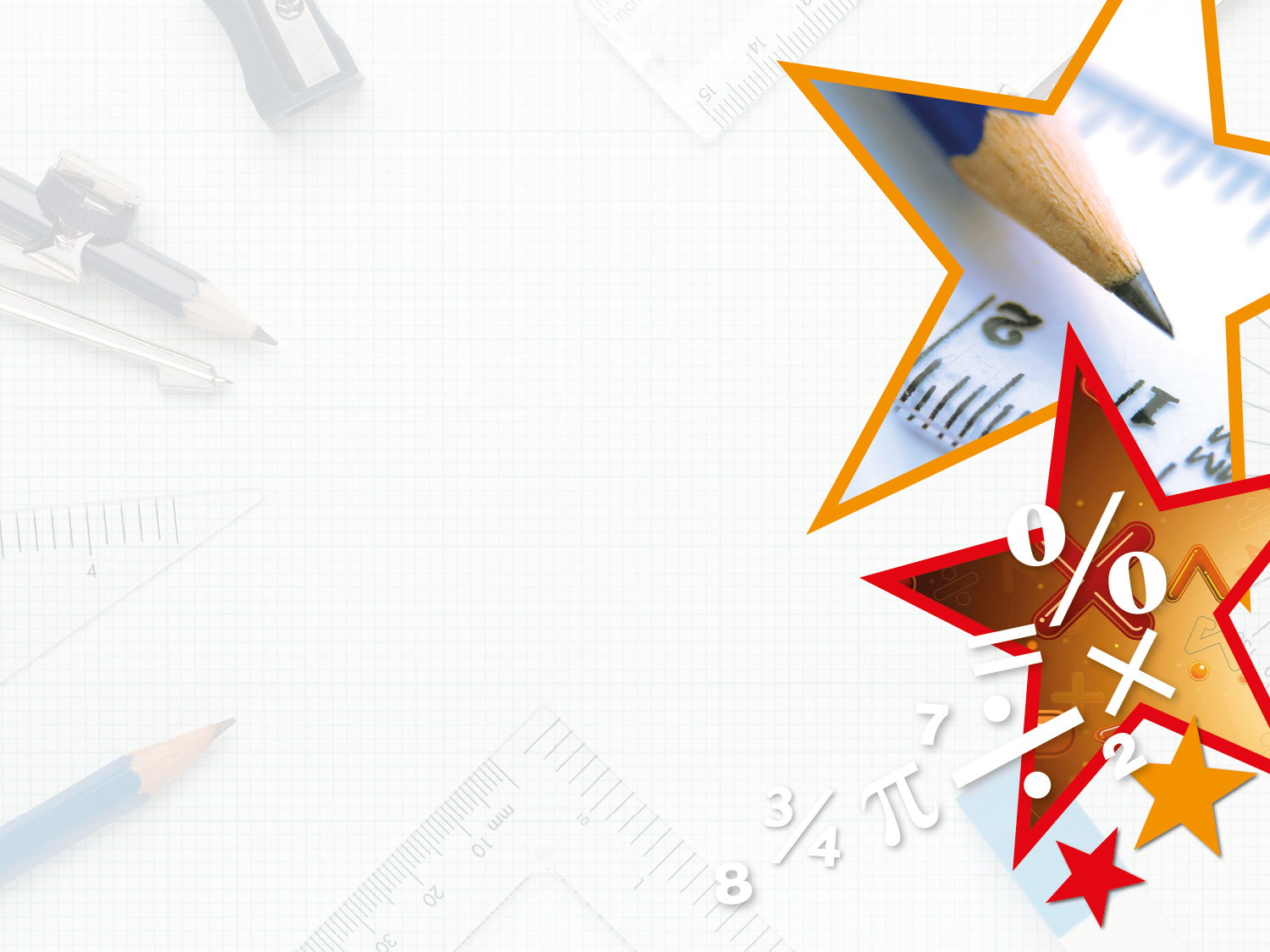 Problem Solving 2

Three friends are talking about their pets.

Jamie’s rabbit is 68 months old.Summer’s dog is 9 years old 3 months.
Ryan’s cat is 109 months old.
Whose pet is the oldest?
Summer’s dog is the oldest.

There are 12 months in 1 year.9 x 12 = 108 so there are 108 months in 9 years.
108 months + 3 months = 111months

Summer’s dog is 111 months old.
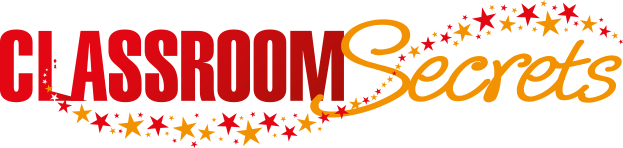 © Classroom Secrets Limited 2018